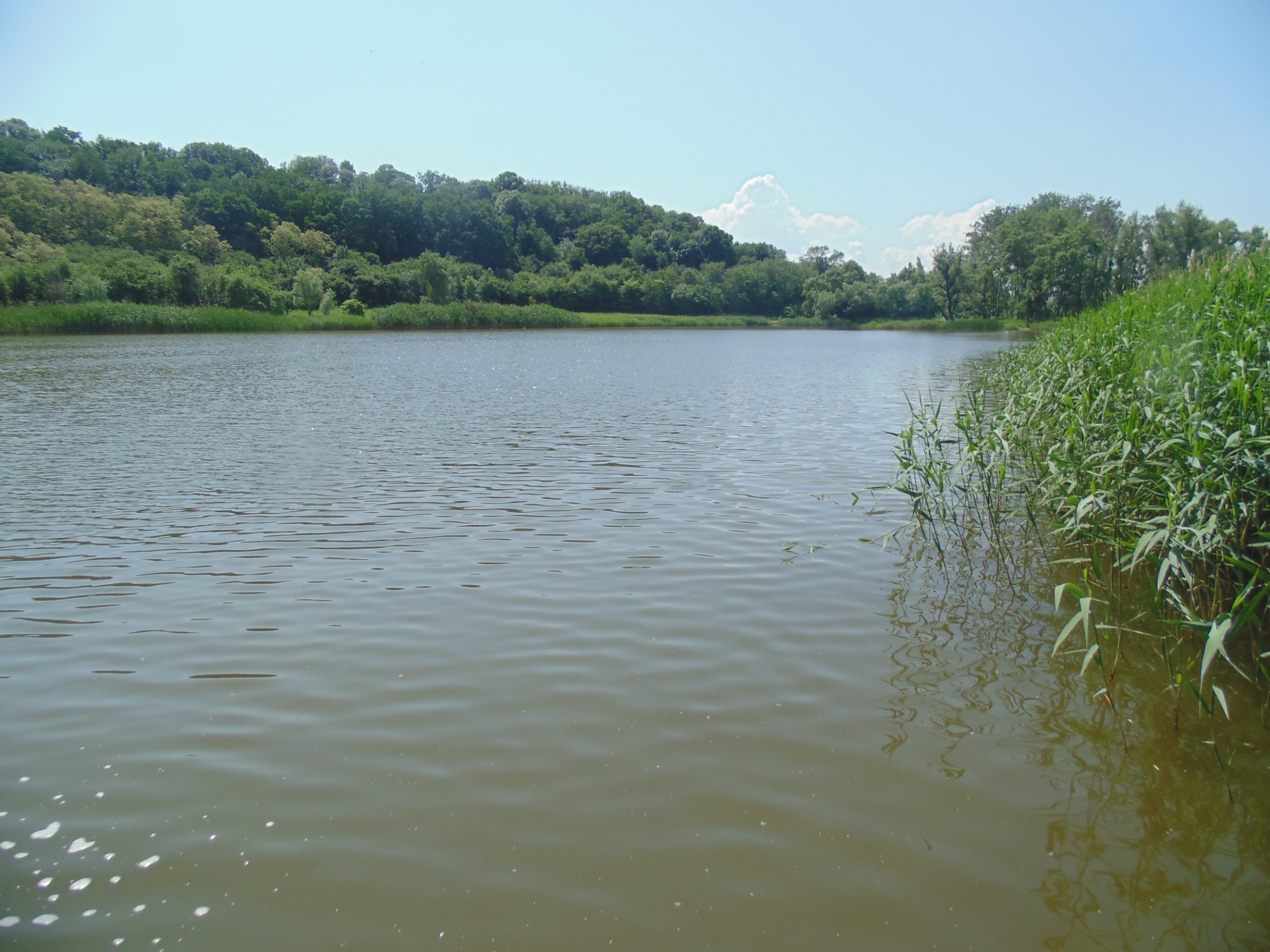 Скородистицька загальноосвітня школа І-ІІ ступенів 
“Школа життєтворчості” Іркліївської сільської ради Черкаської області
Екологічна оцінка вод  місцевих озер
методом  комплексної біоіндикації
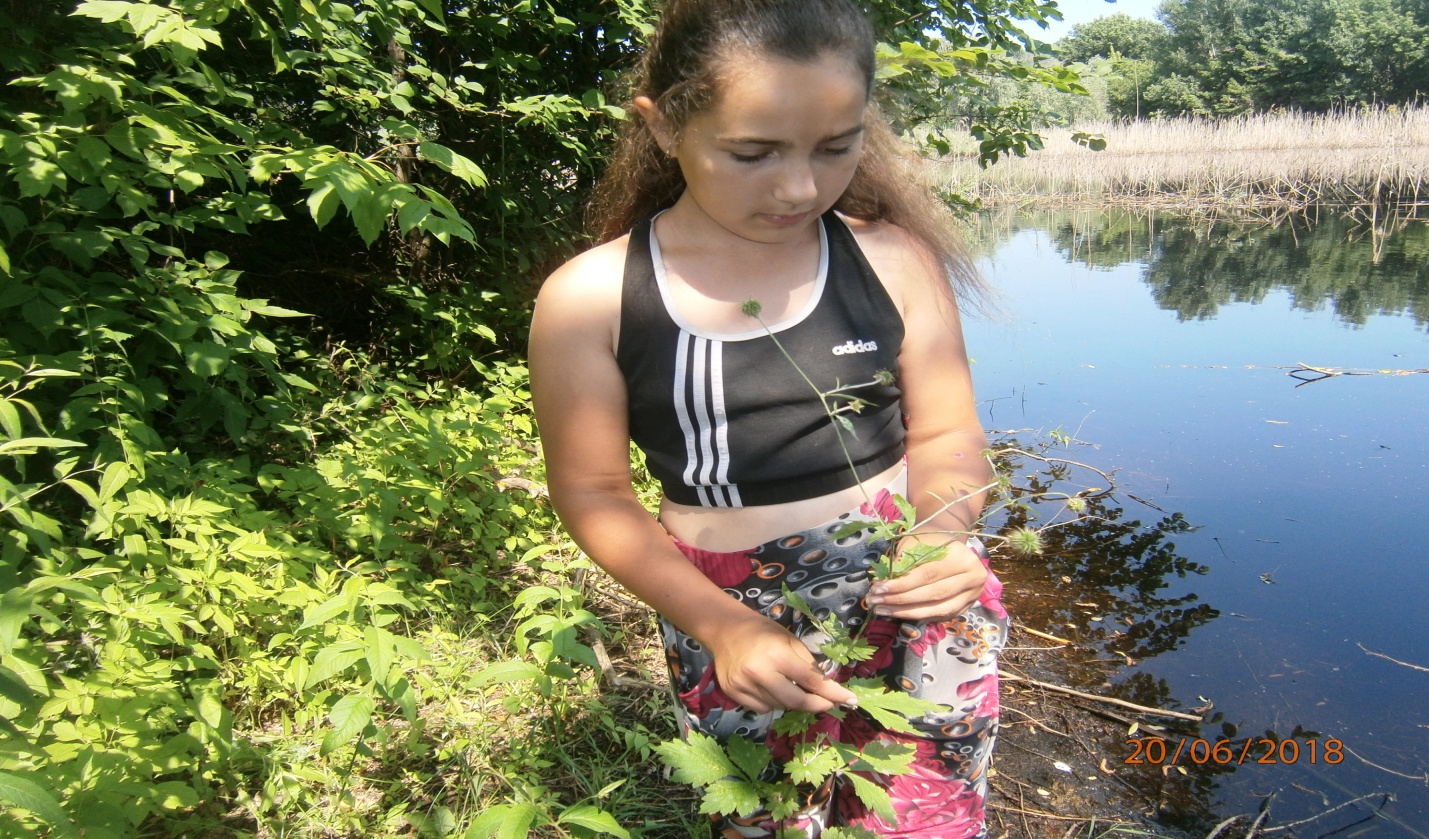 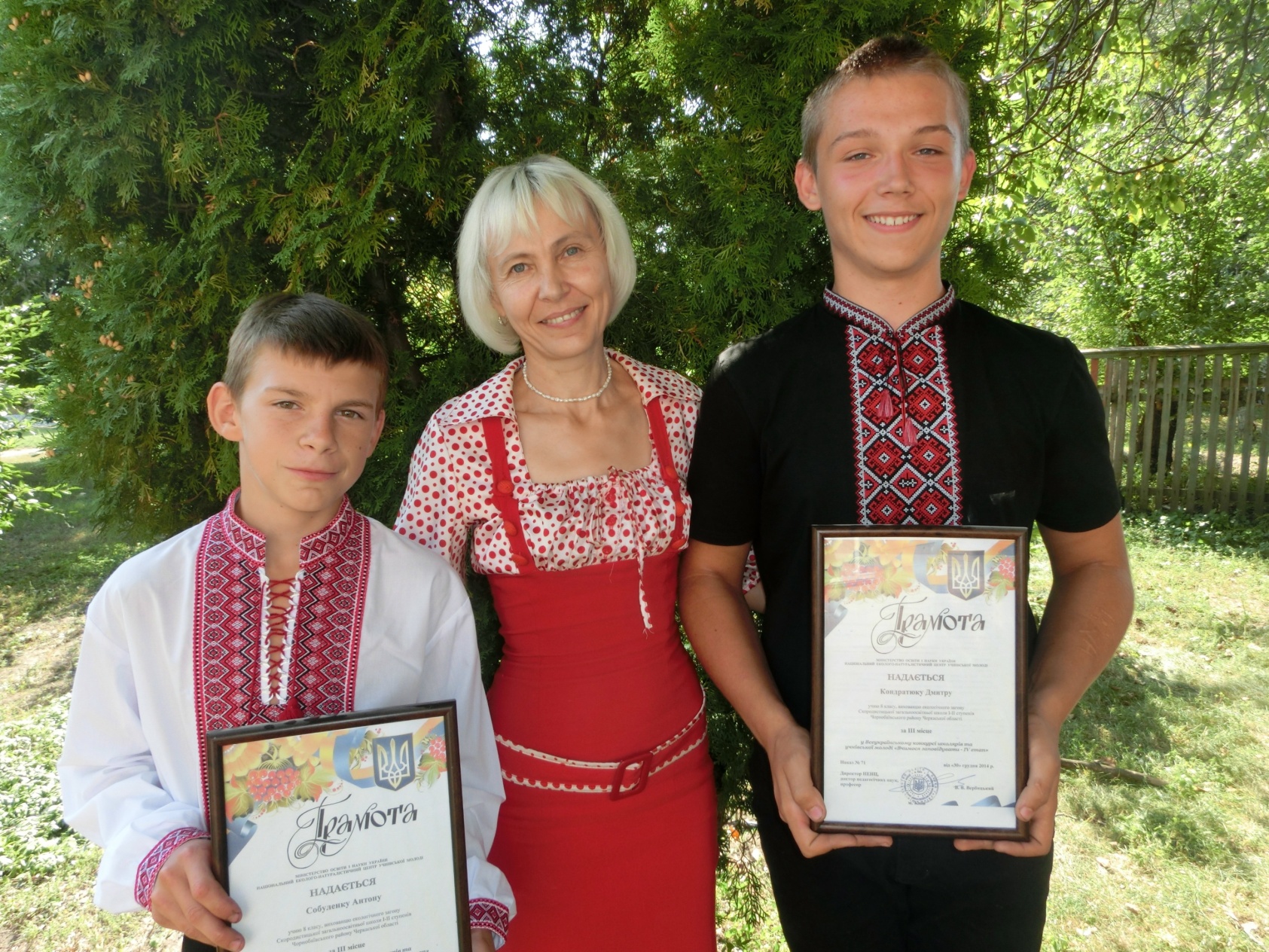 Автор:
Шаповал Любов Юріївна  - 
учениця 7 класу



Керівник роботи:
Загубинога Оксана Олексіївна 
– вчитель біології з основами екологічних знань
Скородистицька загальноосвітня школа І-ІІ ступенів “Школа життєтворчості” Іркліївської сільської ради Черкаської області
Актуальність роботи
Зростає антропогенне навантаження  на поверхневі водойми. У всьому світі спостерігається підвищений інтерес з боку громадськості до стану водоймищ. І це зрозуміло: адже вода - найнеобхідніший природний ресурс. Тому  і ми  достатньо багато уваги приділимо питанням дослідження екологічного стану місцевих  озер – Бурзяки та Криваве.
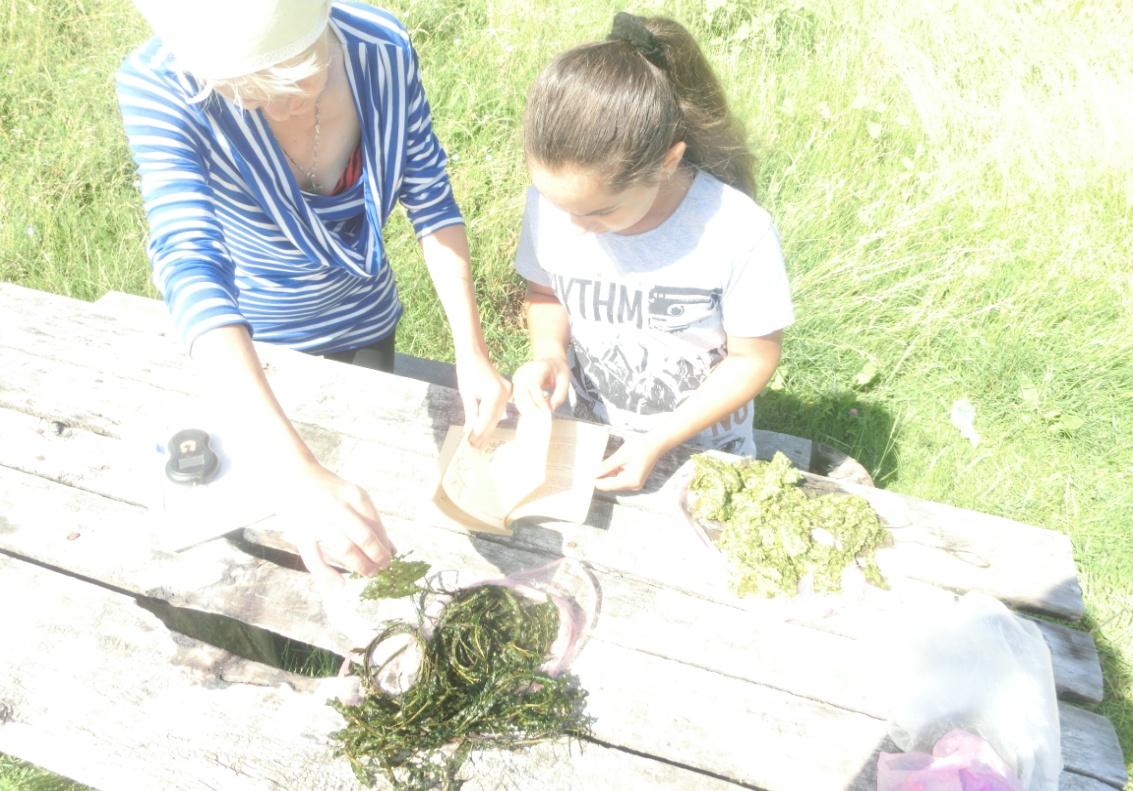 Завдання роботи роботи
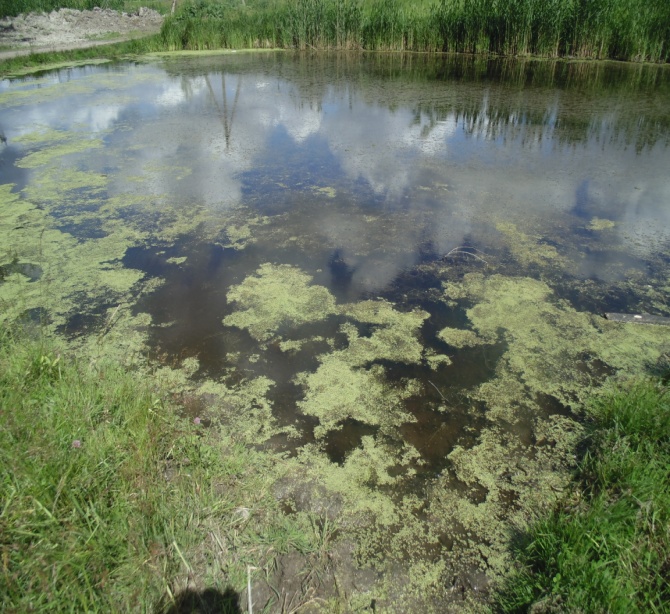 Вивчити видовий склад макрофітів та за ними провести експрес-тест оцінки якості  води озер.
Визначити стан сапробності вод способом зооіндикації за методом індикаторних таксонів.
Порівняти зміну тест – показників ряски малої у пробах досліджуваних вод в умовах хронічного тестування.
Місце досліджень
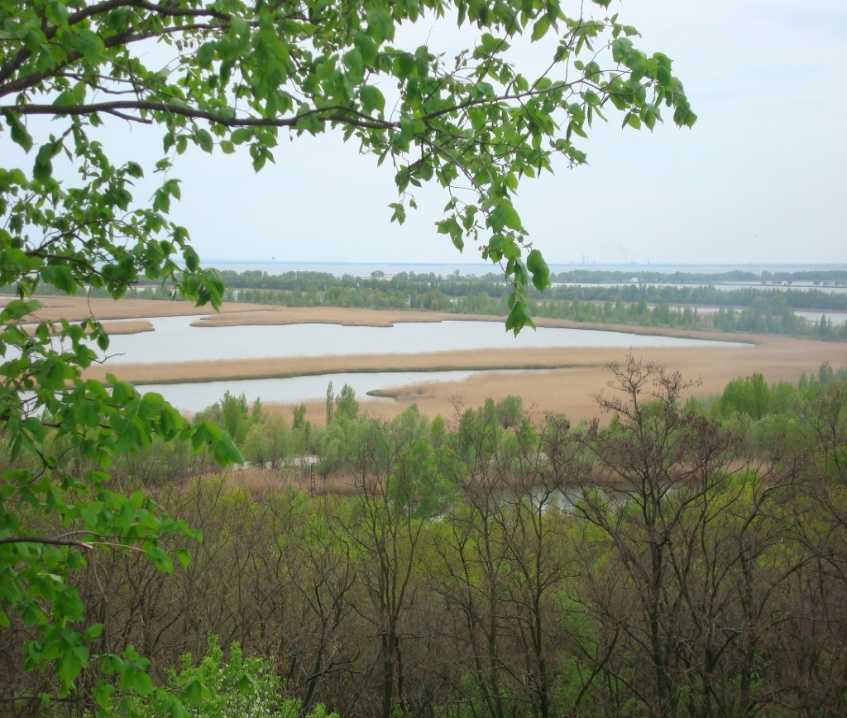 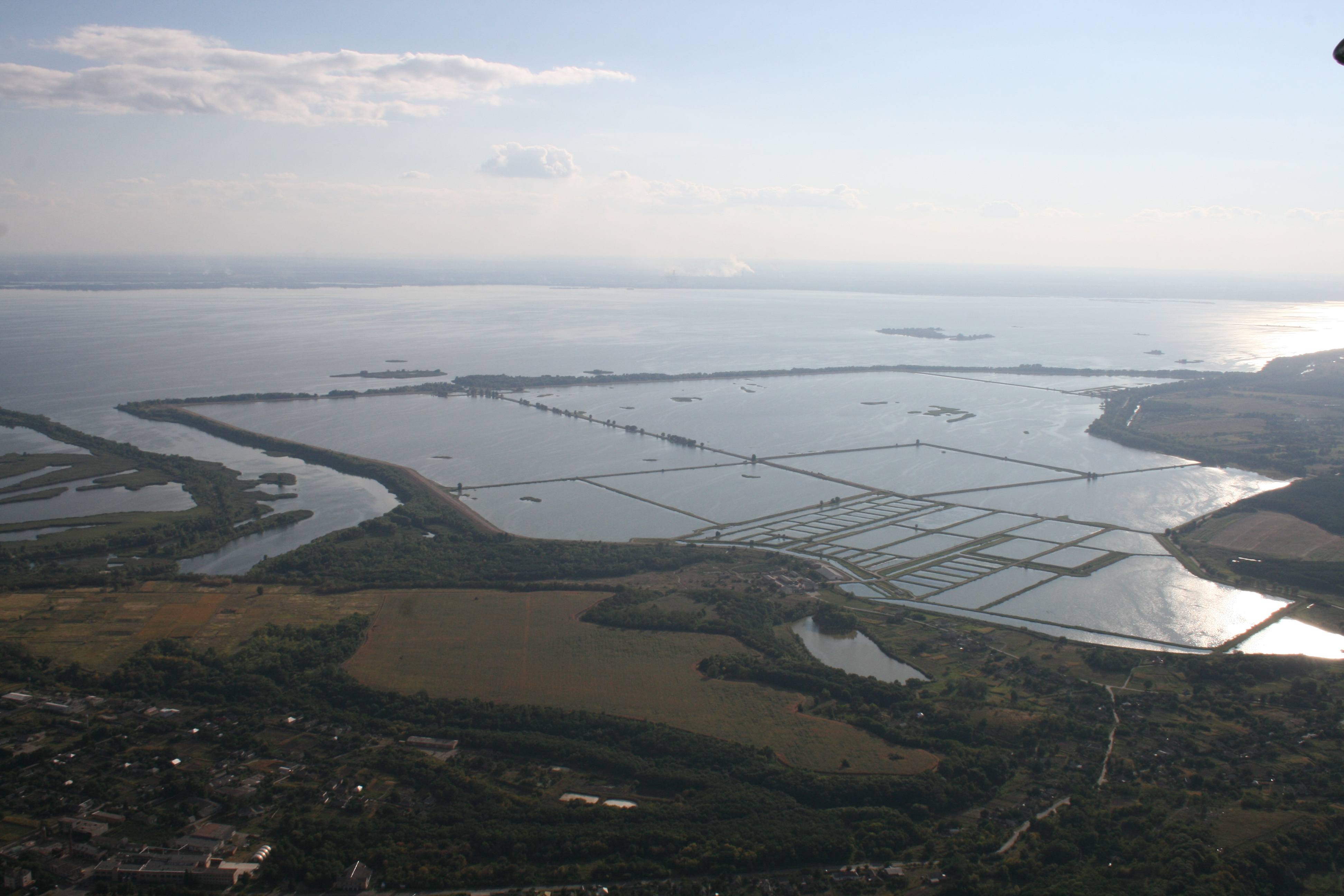 Озеро Бурзяки
Мета досліджень: У місцевих водоймах вивчити видовий склад організмів, що можуть бути біоіндикаторами стану водойм , а саме – Макрофітів і бентосу водойм.  і,  за ними,  дати оцінку  екологічного стану ОЗЕР та якості води в них.
Озеро Криваве
Методи досліджень
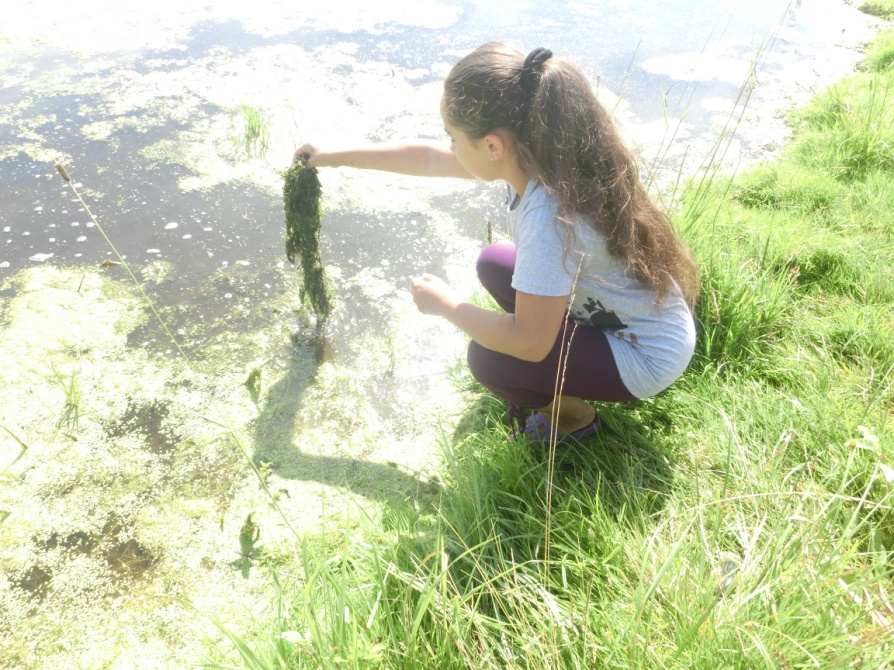 Оцінювання проводили з використанням методик:
а) Зооіндикація -  за шкалою індексів таксонів та індексу Мейєра
б)Фітоіндикація – За видовим складом і станом макрофітів
В) Біотестування – за темпом розмноження ряски малої
Напрямки проведених    досліджень
Виявлення,  класифікаційне визначення та складання списків  бентосних організмів – біоіндикаторів  кожного з місцевих озер.

Виявлення,  класифікаційне визначення та складання списків  макро і мікро- фітоорганізмів  – біоіндикаторів  кожного з місцевих озер.

3.  Визначення сапробності місцевих водойм за видовим складом бентосних організмів з використанням методики таксонів

Визначення якості води за видовим складом макро- і мікрофітів.

 5. Порівняння результатів дослідження якості води озер за методом  зооіндикації
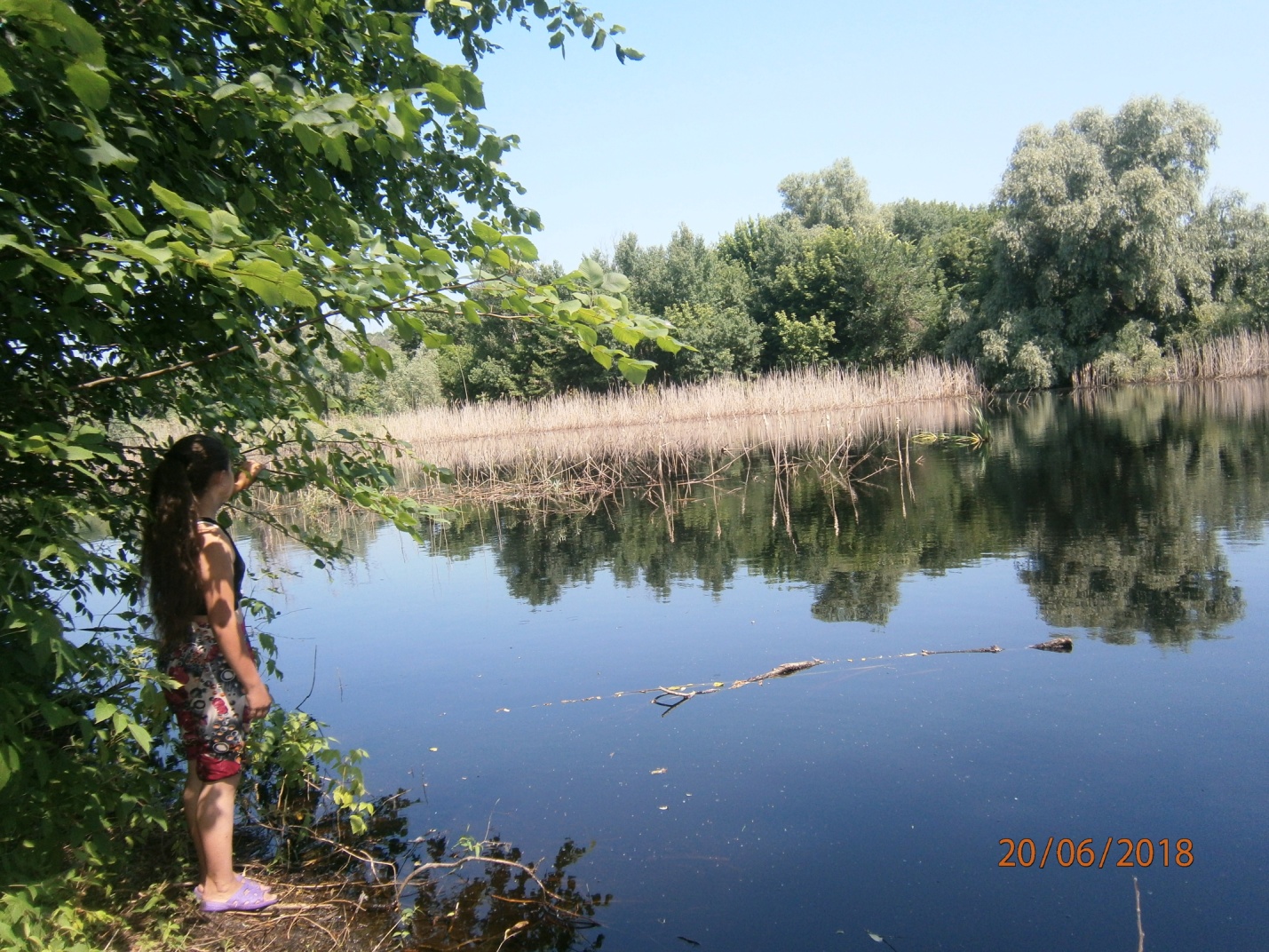 Озеро Бурзяки
Озеро Бурзяки
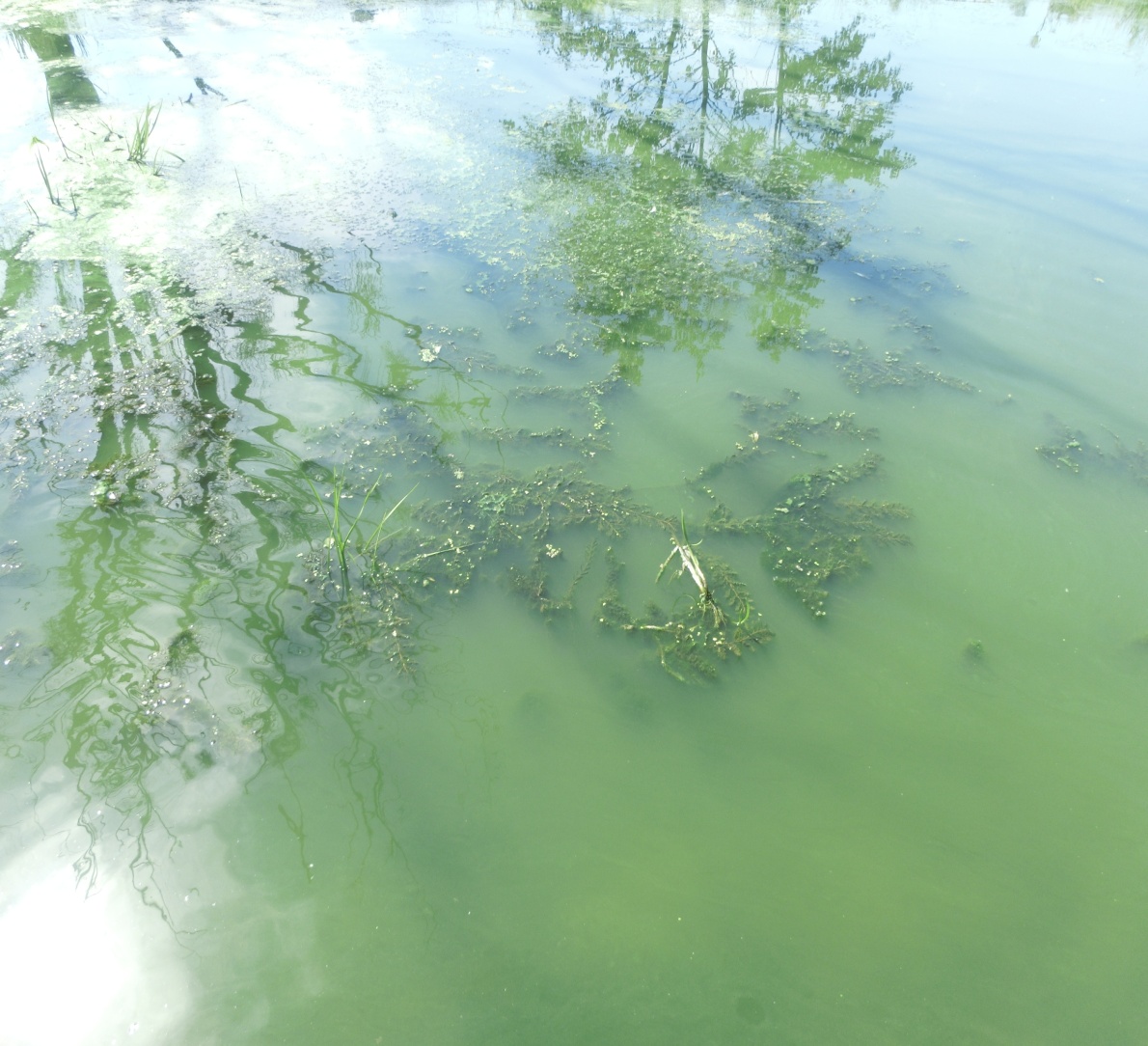 Глосарій
. Біотестування – процедура встановлення токсичності середовища з допомогою тест-об’єктів, що сигналізують про небезпеку.
Біоіндикація — метод оцінки якості води та екологічного  стану водойм за складом видів-індикаторів  або структурними показниками угруповань.
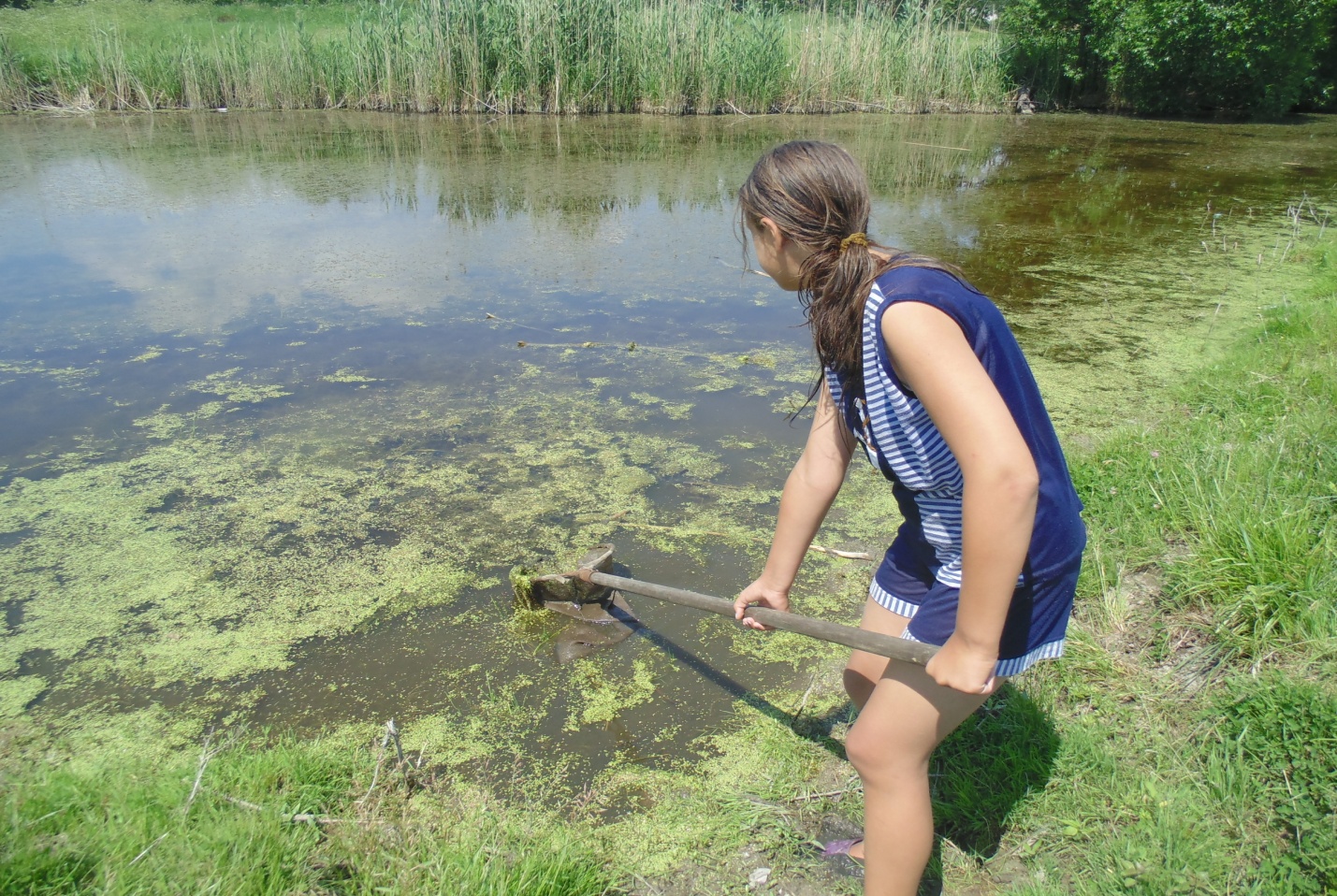 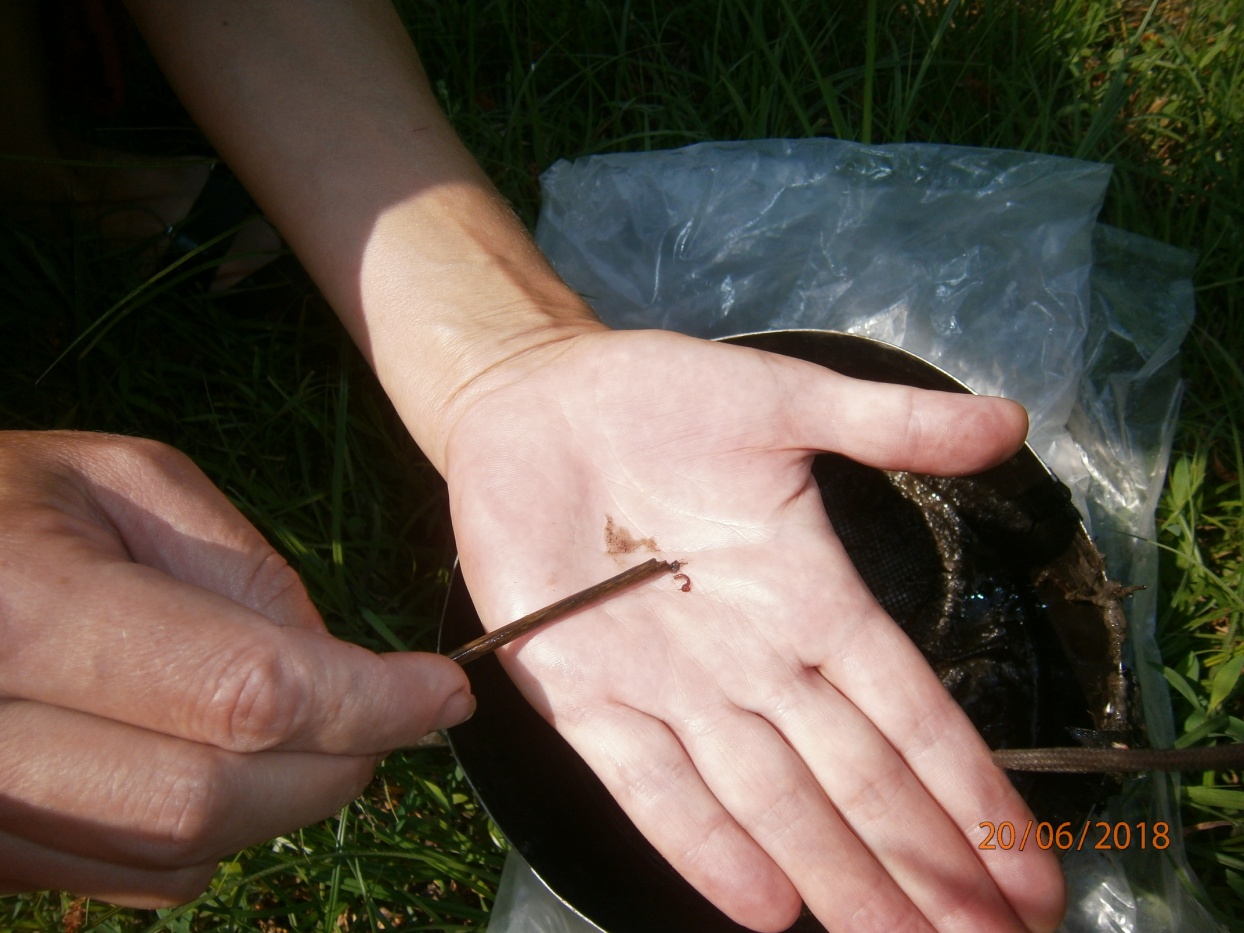 Результати досліджень  Дослід 1
Тема: Визначення сапробності води місцевих водойм за індексом Мейєра
Мета: Скласти списки організмів – біоіндикаторів в місцевих озерах Криваве і Бурзяки , та визначити сапробність місцевих водойм, користуючись індексом Майєра .
.
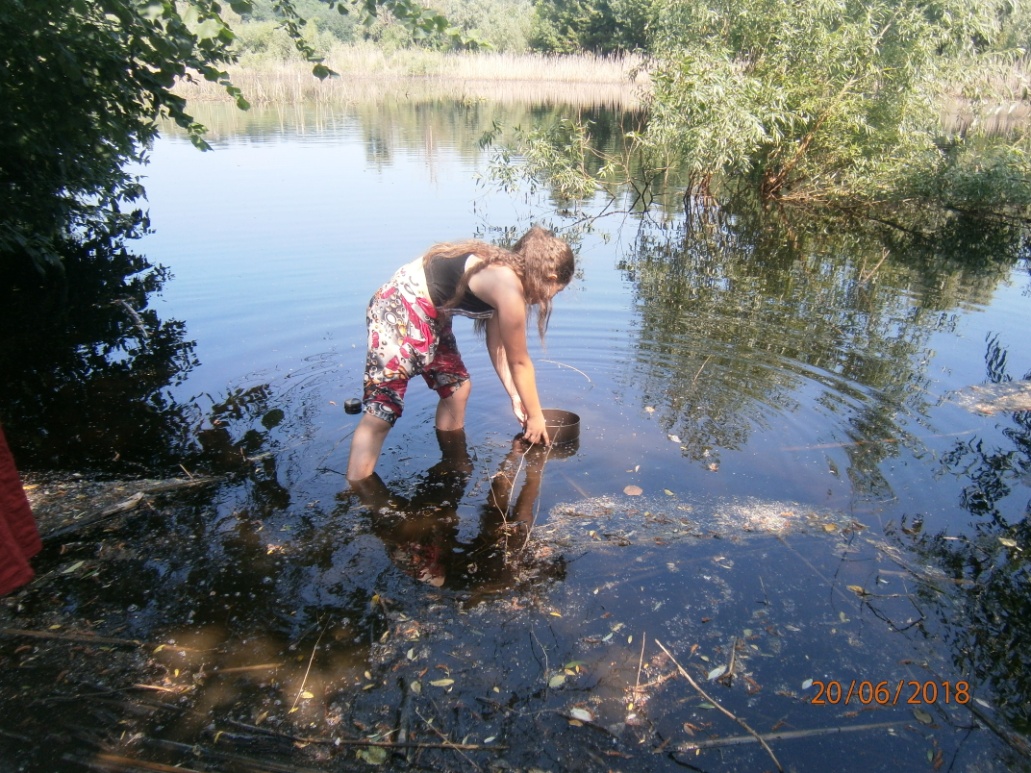 Результати досліджень  Дослід 2
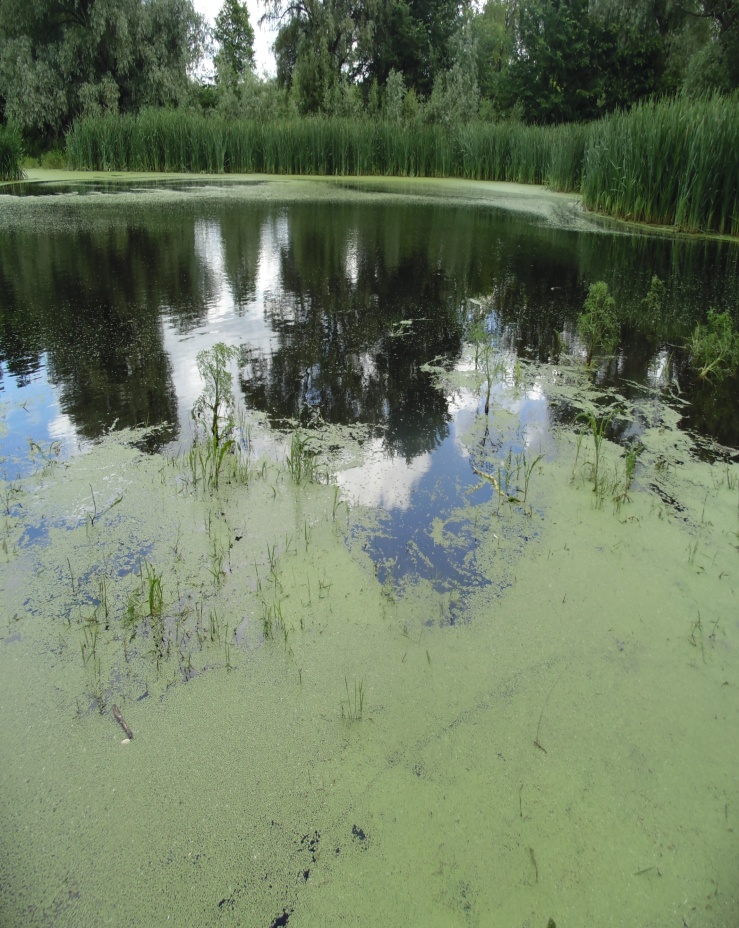 Тема: Біоіндикація якості води  місцевих озер за  методом індикаторних таксонів 
Мета:Дослідити сапробність місцевих озер Бурзяки та Криваве  за видовим складом організмів бентосу, визначити стан якості води в них.
.
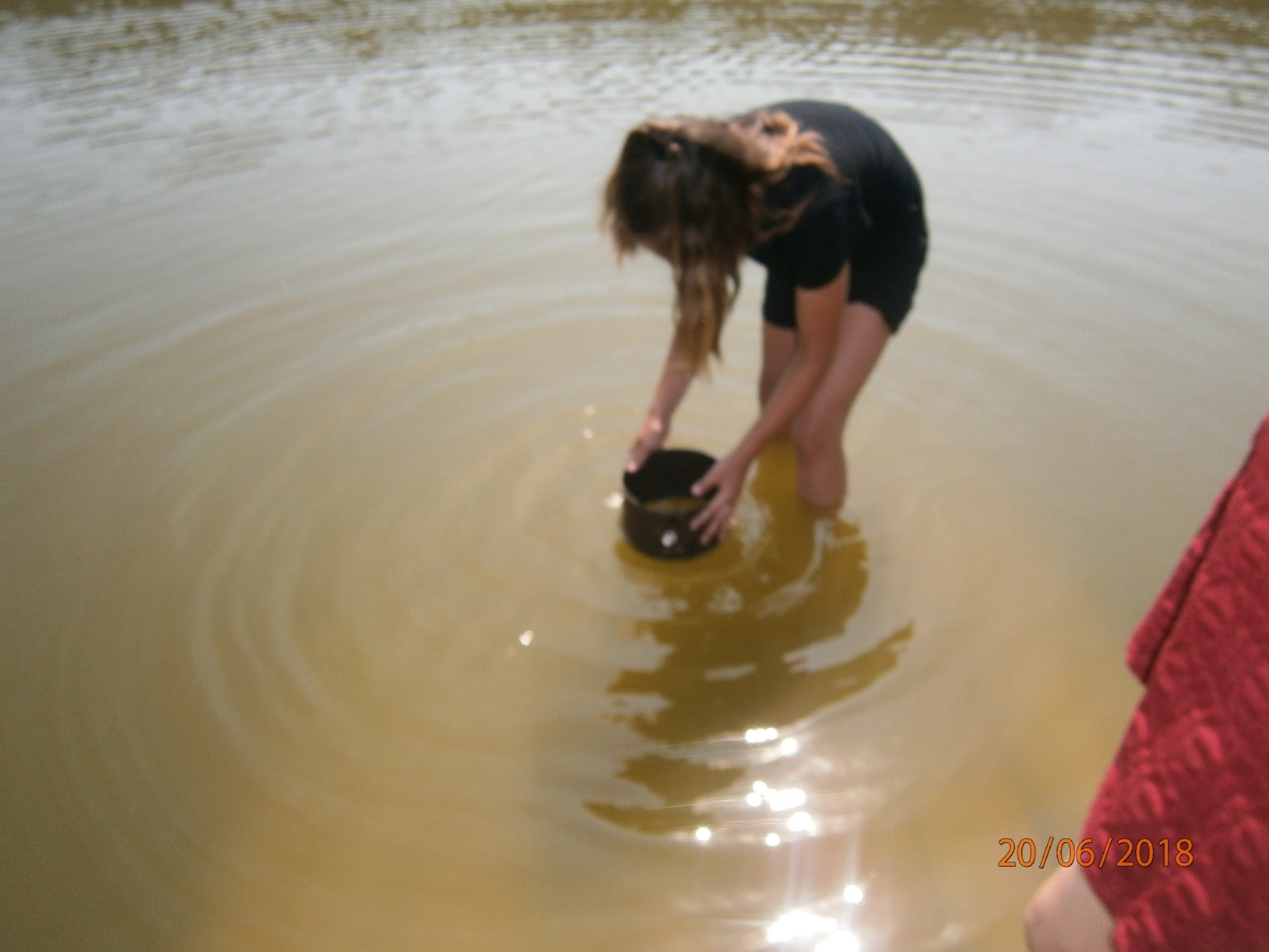 Результати досліджень  Дослід 3
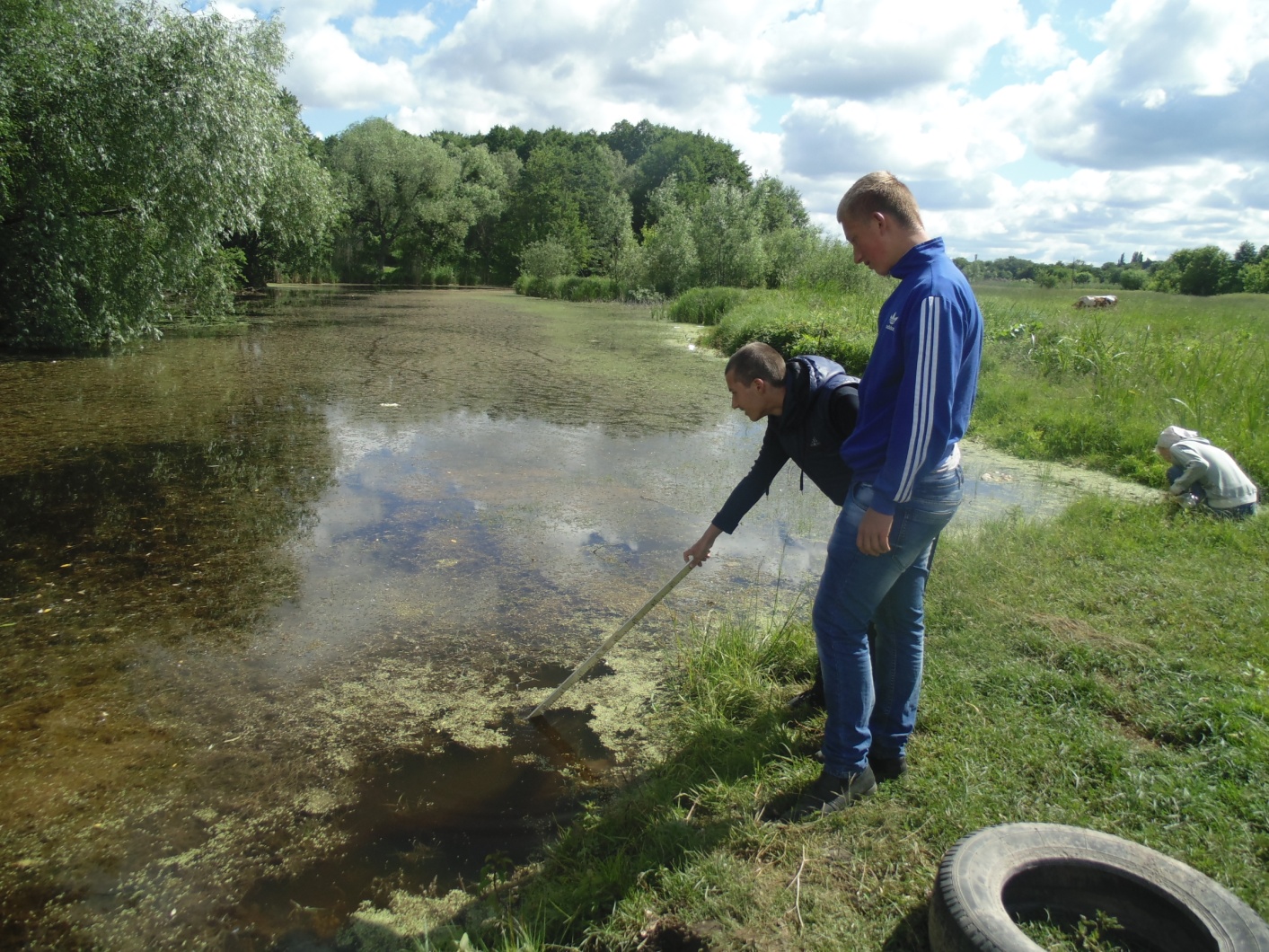 Тема:Дослідження стану води за ряскою малою.
Мета: Визначити якісний стан води за станом щитків ряски малої (метод фіто індикації).
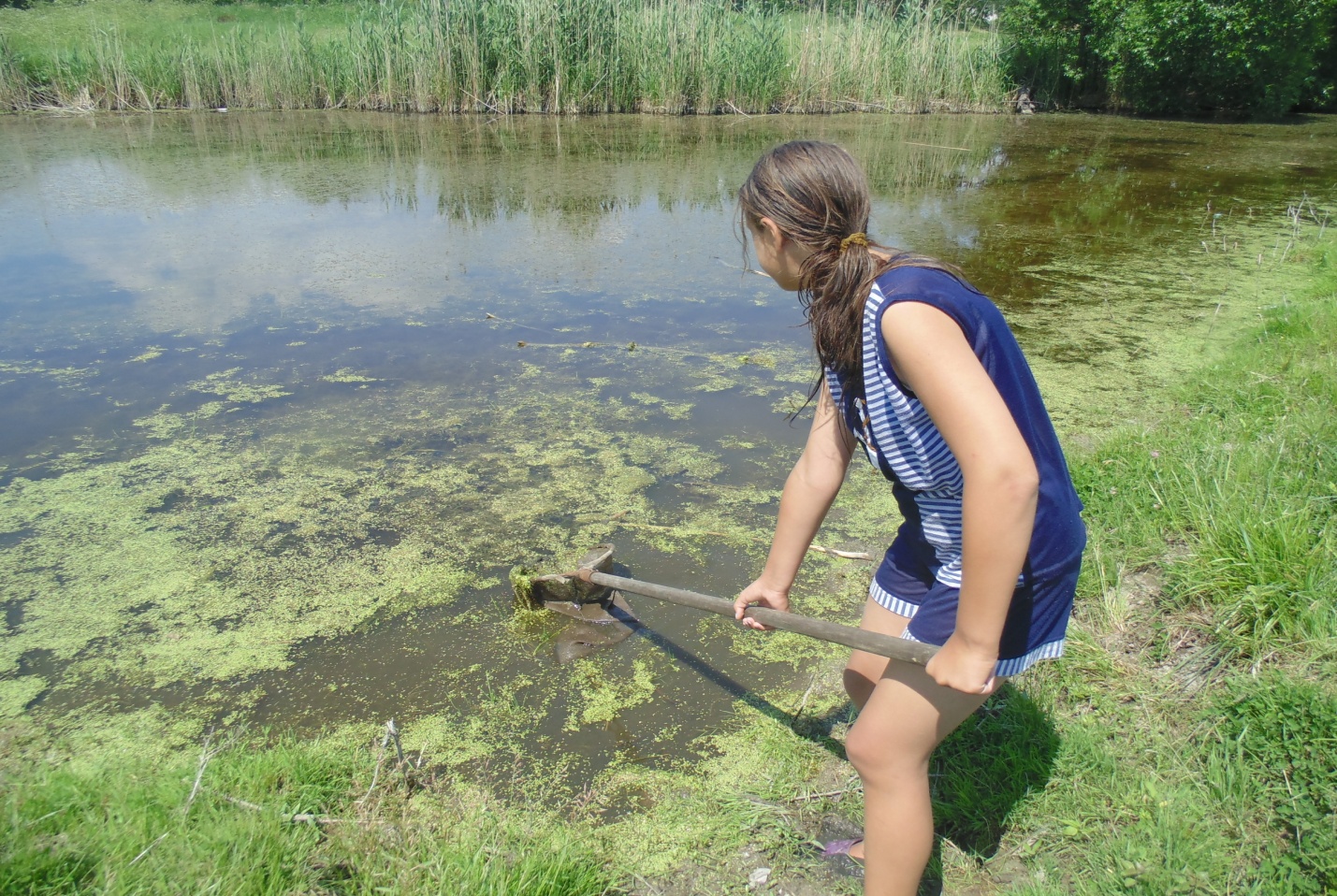 Результати досліджень  Дослід 3
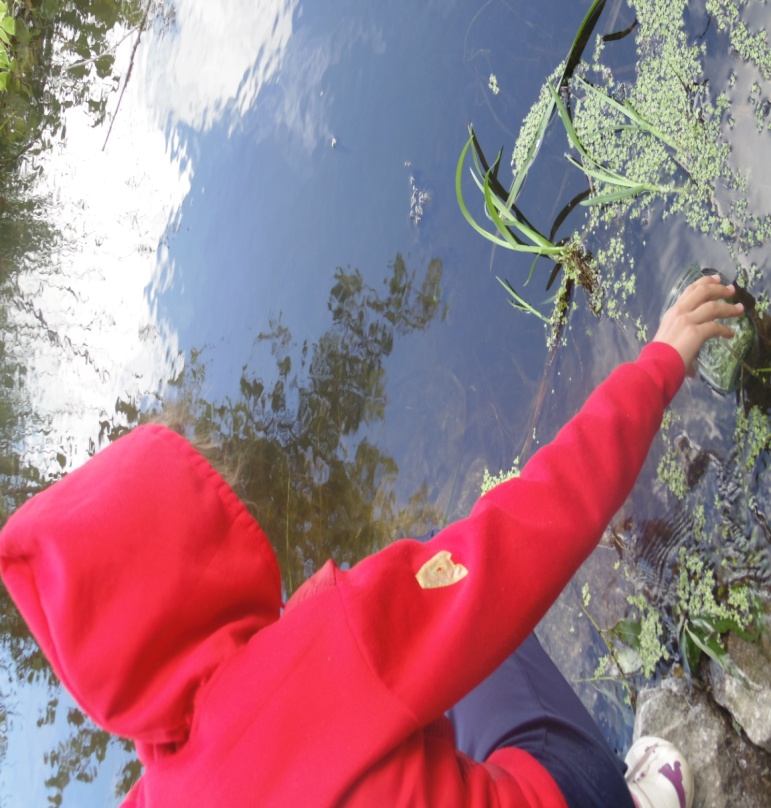 Тема: Тестування якості води за  темпами вегетативного розмноження ряски.
Мета: Провести спостереження за швидкістю вегетативного розмноження ряски в посудинах об’ємом 1л при тих же температурних умовах, що й у природі, зробити висновок про якісний стан води в місцевих озерах.
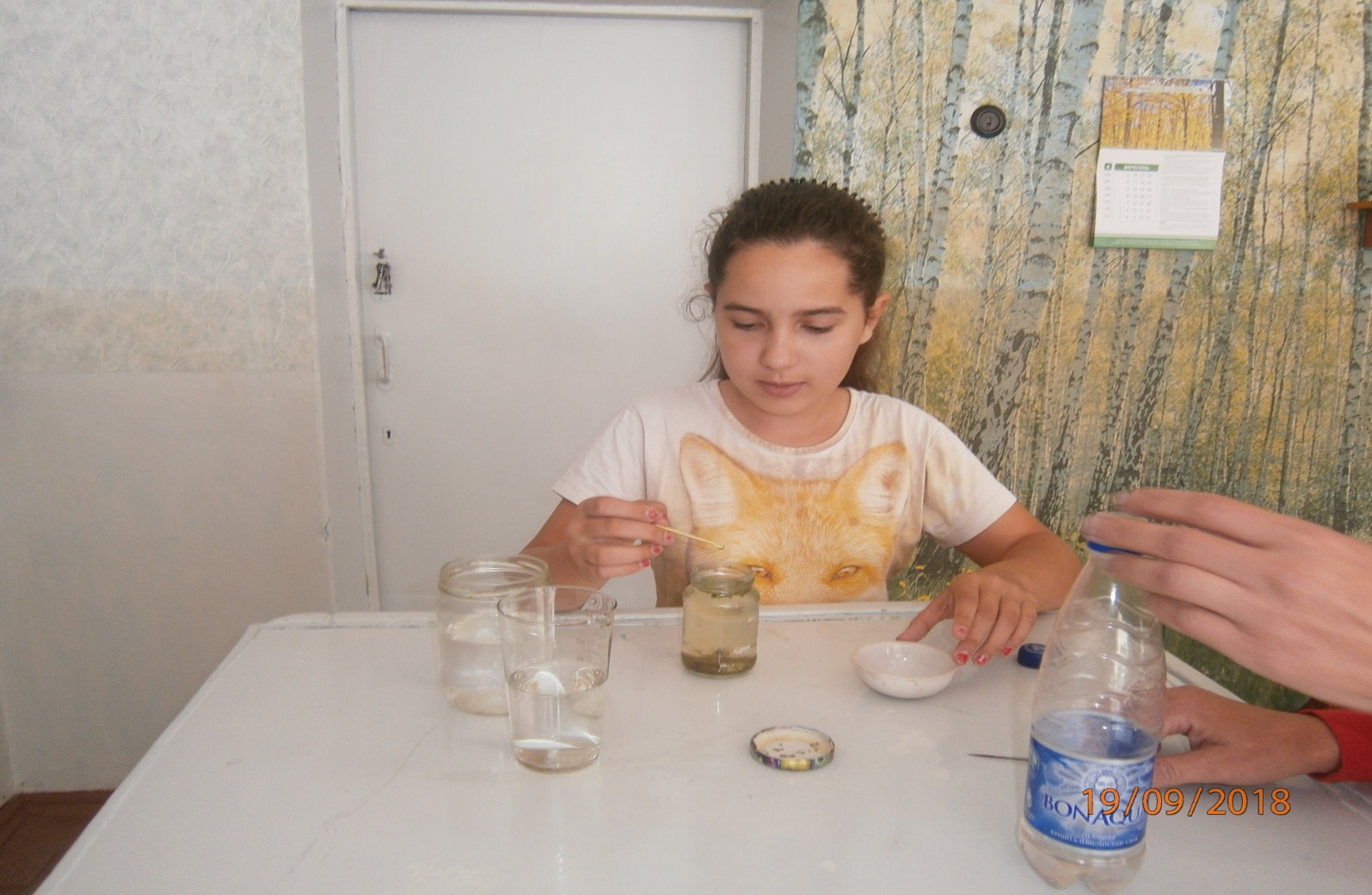 Результати досліджень  Дослід 4
Тема:Визначення сапробності води за  видовим складом макрофітів біоценозу озер.
Мета: Дослідити видовий склад макроводоростей озер Бурзяки та Криваве та визначити якість води за ними.
Результати досліджень  Дослід 5
Тема: Комплексна оцінка екологічного стану водойми згідно  досліджень зообентосу ( за методом індикаторних таксонів і індексом Мейєра)  та фітопланктону  за  макропланктоном і ряскою малою –  ( методика Алєксєєва С.В.)
Мета: порівняти дані, отримані при дослідженні екологічного  стану озер за різними методиками  фіто – і зооіндикації та тестуванням
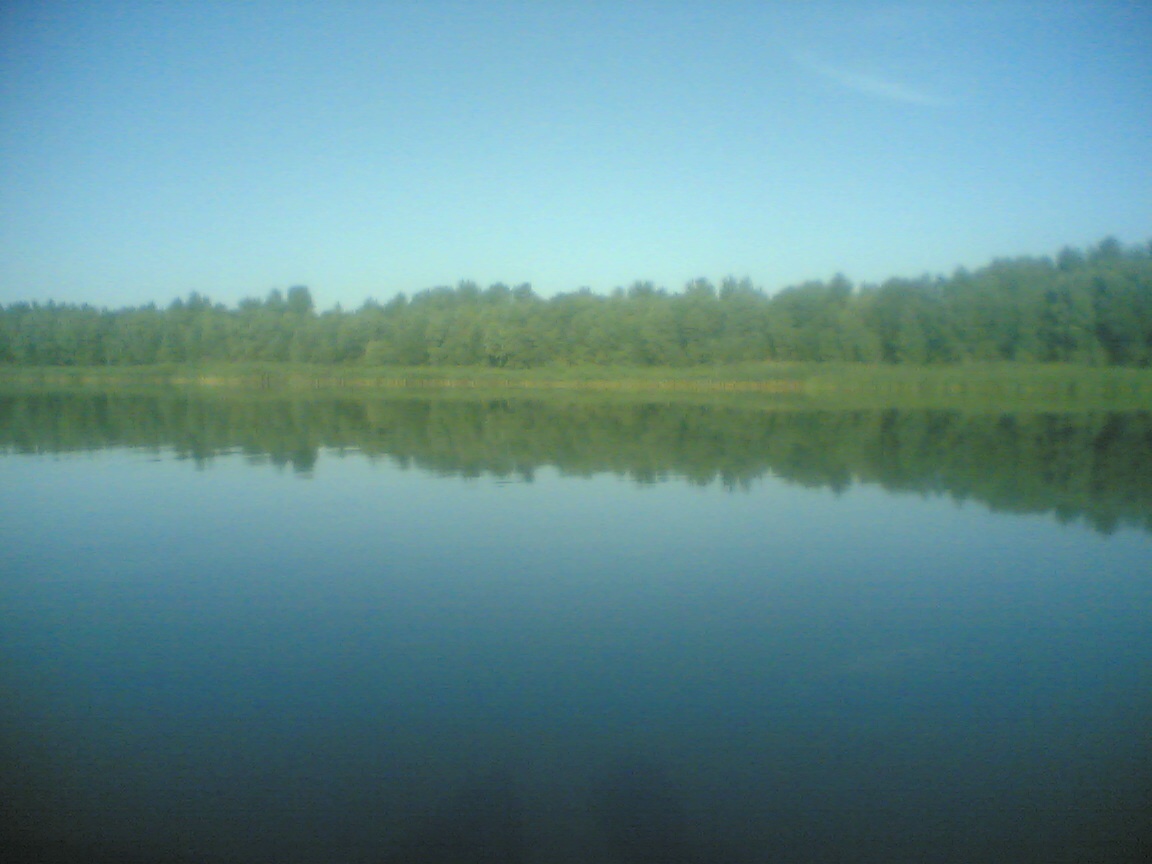 Рекомендації
Всім небайдужим до екології водойм  жителям України  потрібно дотримуватись вимог Водного законодавства.
2. До антропогенної евтрофікації водойм призводить  неконтрольо-ване застосування мінеральних добрив та хімічних речовин захисту рослин, потрапляння до водойм недостатньо очищених стічних вод,
1.Потрібно дотримуватись охоронної берегової зони водойм при оранці городів селянами чи полів  сільгоспорганізаціями.
Необхідними та важливими є:
 якісне очищення стічних вод, провадження екологічно дружнього сільського господарства, 
створення водоохоронних зон вздовж берегів водойм, 
фітомеліорація (культивування рослин у прибережних зонах для затримання різноманітних речовин, які забруднюють воду,
3. Потрібно дотримуватись правил миття забруднених машин на берегах водойм та  правил викидання побутового сміття. Потоки бруду потрапляють в підземні води, а потім і в водойми.